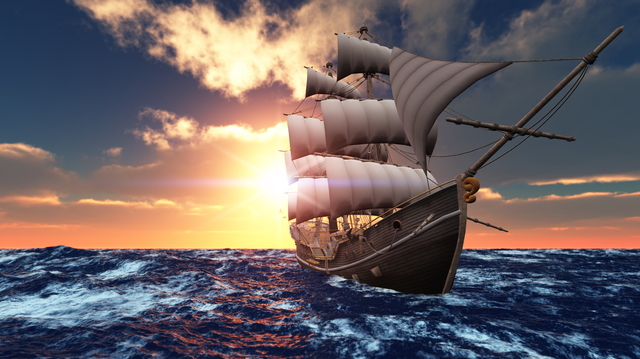 めあて
速さと道のりから時間　を求めよう。
速さ
時速50km
言いかえると
1時間あたり50km進む
言いかえると
1時間かかる
50km進むのに
100km進むのに
2時間かかる
速さ
時速5km
1時間あたり5km進む
言いかえると
5km進むのに
1時間かかる
10km進むのに
2時間かかる
時速60km
速さ
言いかえると
1時間あたり60km進む
言いかえると
60km進むのに
1時間かかる
60km進むのに
60分かかる
2時間かかる
120km進むのに
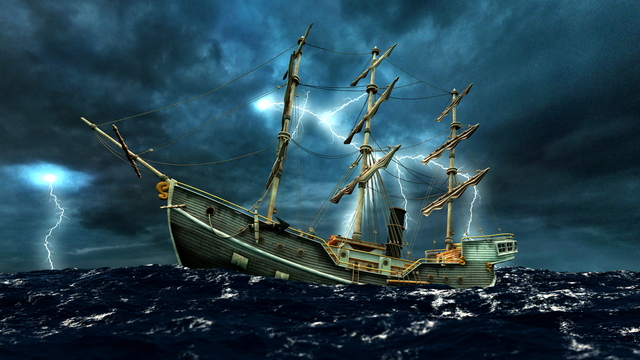 敵艦隊が時速5kmで近づいている。この船までのきょりは20kmだ。
あと何時間でくるのじゃ。
それまでに
戦闘準備じゃ
時速5km … 速さ
20km進む …道のり
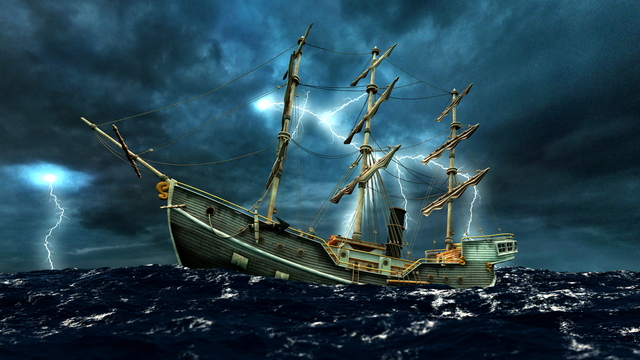 5km進むのに
時間を求める
1時間かかる
15
10
20
5
(km)
0
(時間)
0
4
1
2
3
道のり
÷
速さ
＝時間
＝4
20÷5
答え  あと4時間
20kmを1時間で進む
20
100
40
60
80
(km)
0
1
2
3
4
？
0
時間を求める
(時間)
未確認物体が時速20kmでこちらに進んでおる。
わが軍とのきょりは100kmだ。何時間で遭遇する？
道のり÷速さ＝時間
式
＝5
100÷20
答え　5時間
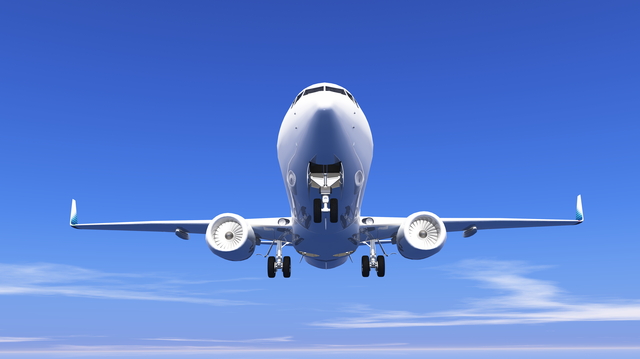 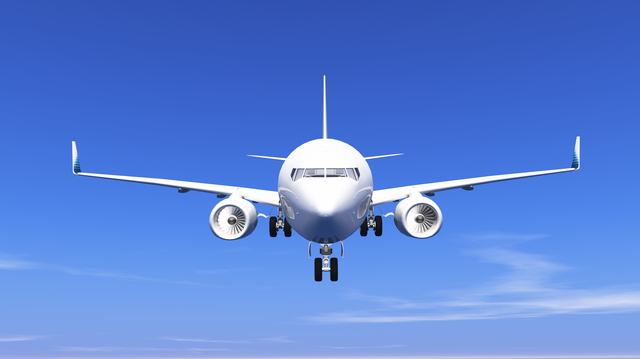 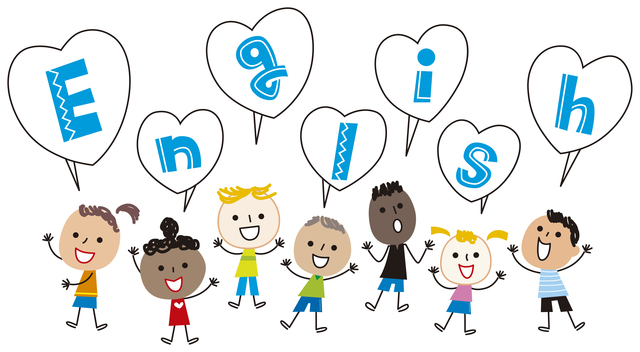 どっちが速い？
音の速さ
秒速340ｍ
飛行機の速さ
時速1080ｍ
どうやってくらべるのじゃ
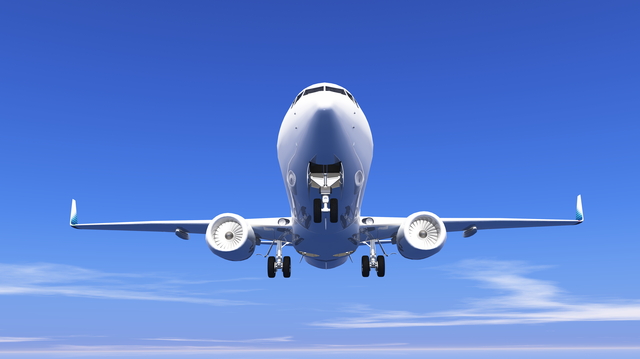 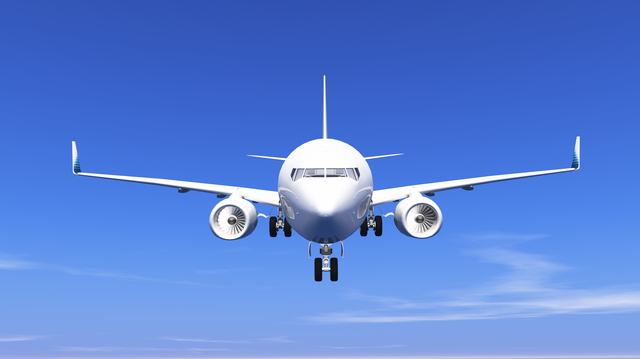 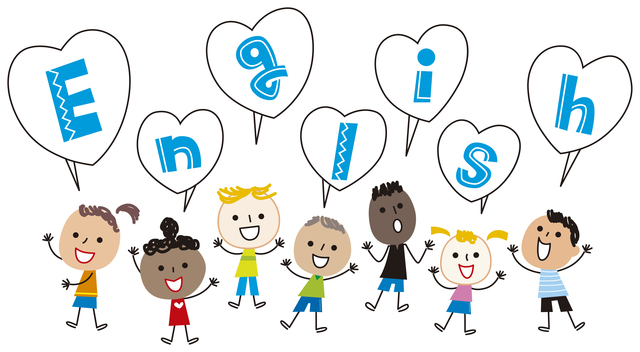 どっちが速い？
音の速さ
飛行機の速さ
秒速340ｍ
時速1080ｍ
飛行機のほうが速いよ
音だよ1秒間に音は340ｍだよ
どうやったらくらべられるのかな？
秒速と時速　どうやってくらべるのじゃ
音の速さ
飛行機の速さ
秒速340ｍ
時速1080ｍ
速さの単位をそろえる
時速にする
秒速にする
分速にする
速さ
×60
×60
60分間
60秒間
１時間
１分間
１秒間
速さ
(秒速×3600＝時速)
=
時速
×60
×60
秒速
×60
×60
時速
分速
秒速
速さの単位をそろえる
音の速さ
飛行機の速さ
時速にする
時速1080kｍ
秒速340ｍ
秒速340ｍ=秒速0.34km
=
×60
秒速
時速
×60
時速
×60
×60
0.34
＝1224
音の速さ
飛行機の速さ
時速
1224km
時速1080kｍ
音の速さの方が速い
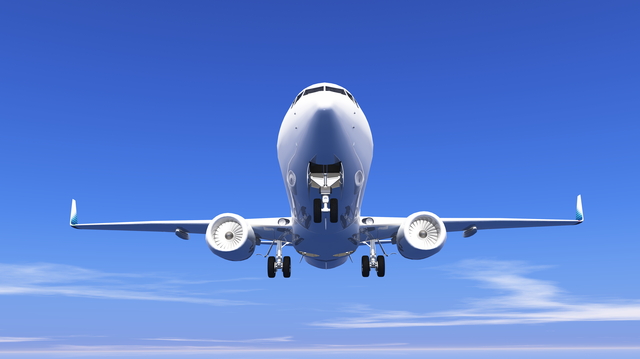 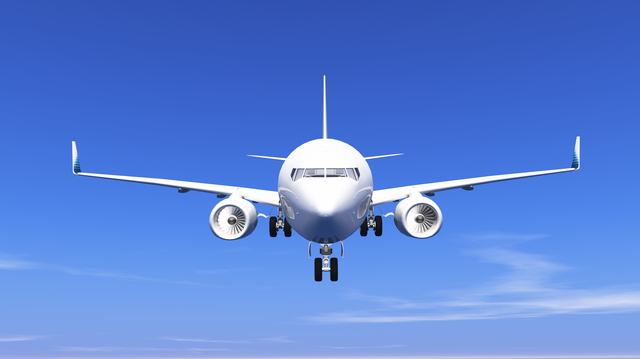 どっちが速い？
飛行機の速さ
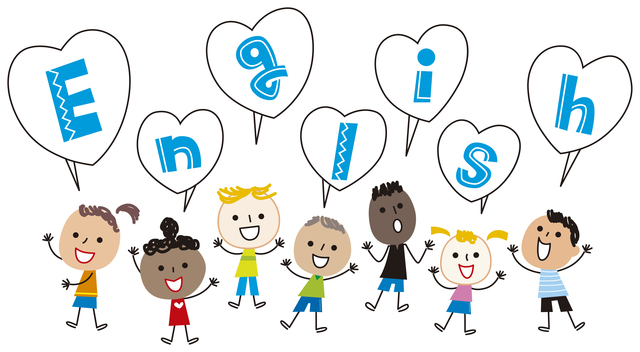 音の速さ
時速1080ｍ
秒速340ｍ
音の速さ
音の速さの方が速い
時速
＝マッハ1
1224km
音速のことをマッハという
マッハ２とは，音速の2倍のスピード　時速1224km×２
÷60
÷60
１時間
１分間
１秒間
分速を秒速に
時速を分速に
飛行機の速さ
÷60
÷60
分速18㎞
時速1080㎞
秒速300m
÷3600
時速を秒速に
×60
×60
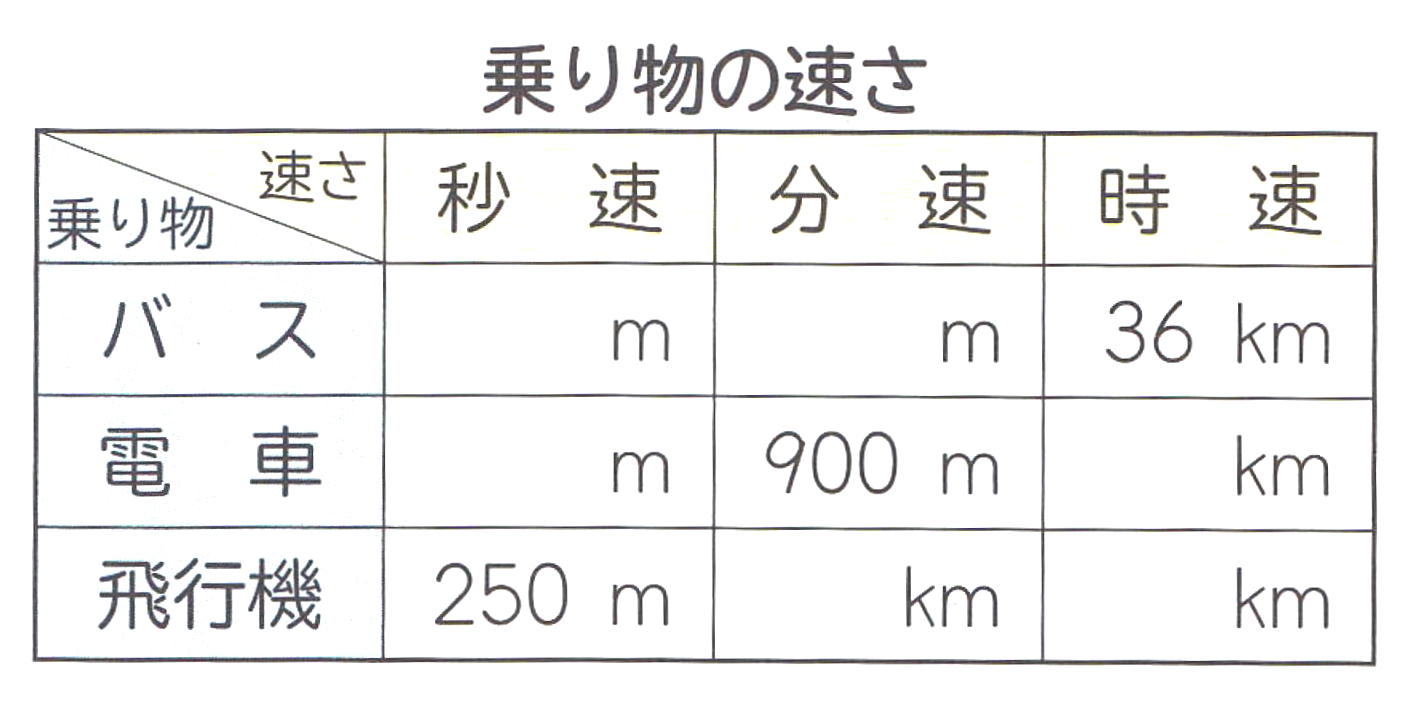 ÷60
÷60
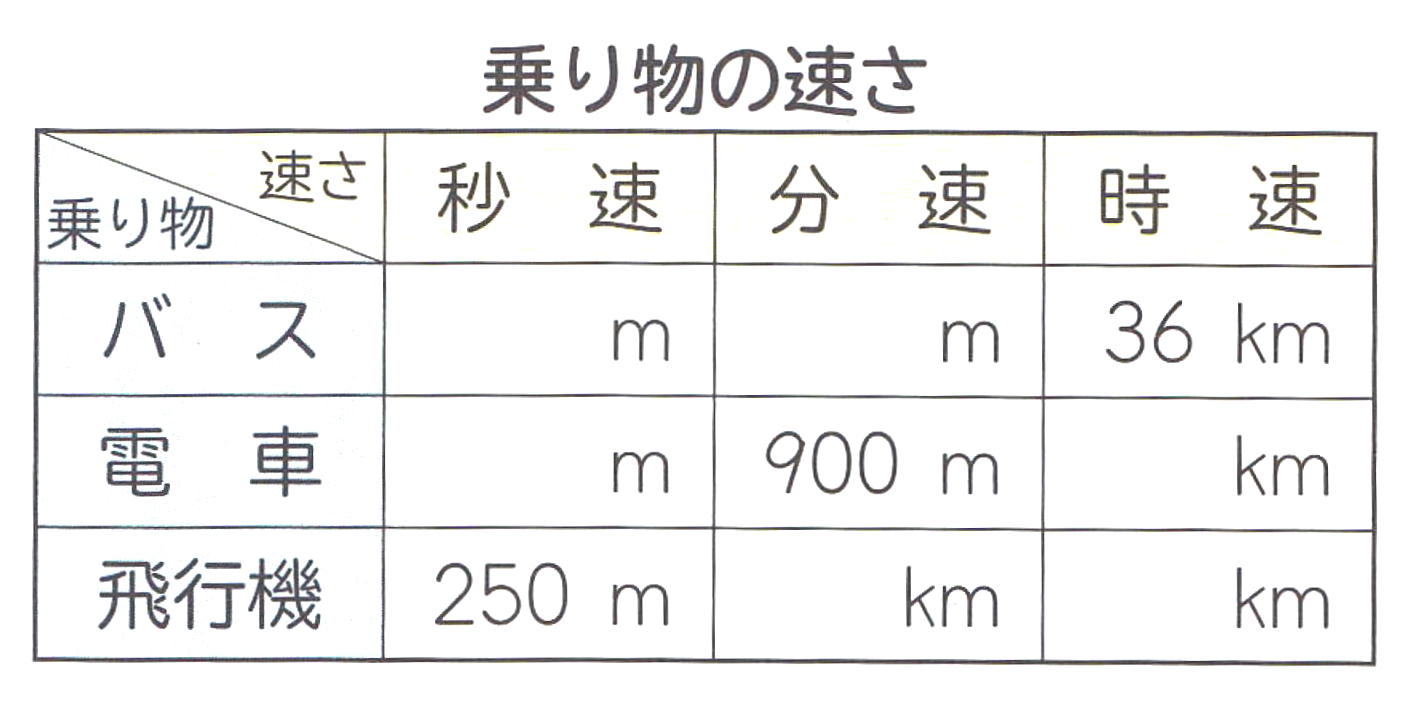 ÷60
÷60
10
600
36km=
36000m
×60
54
15
÷60
秒速は
分速は
900
15
×60
×60
600÷60＝10
36000m÷60＝600
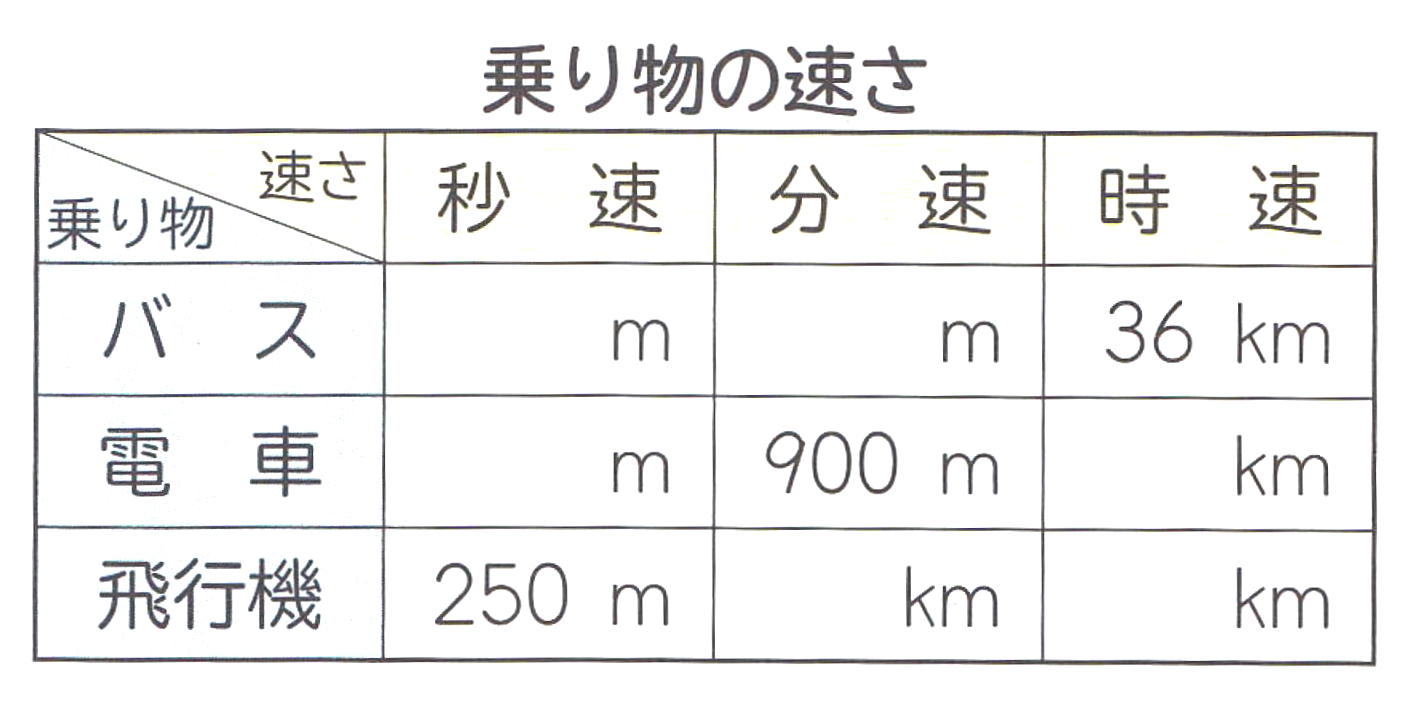 10
600
÷60
×60
54
15
時速は
秒速は
900×60＝54000
900÷60＝15
54000ｍ＝54km
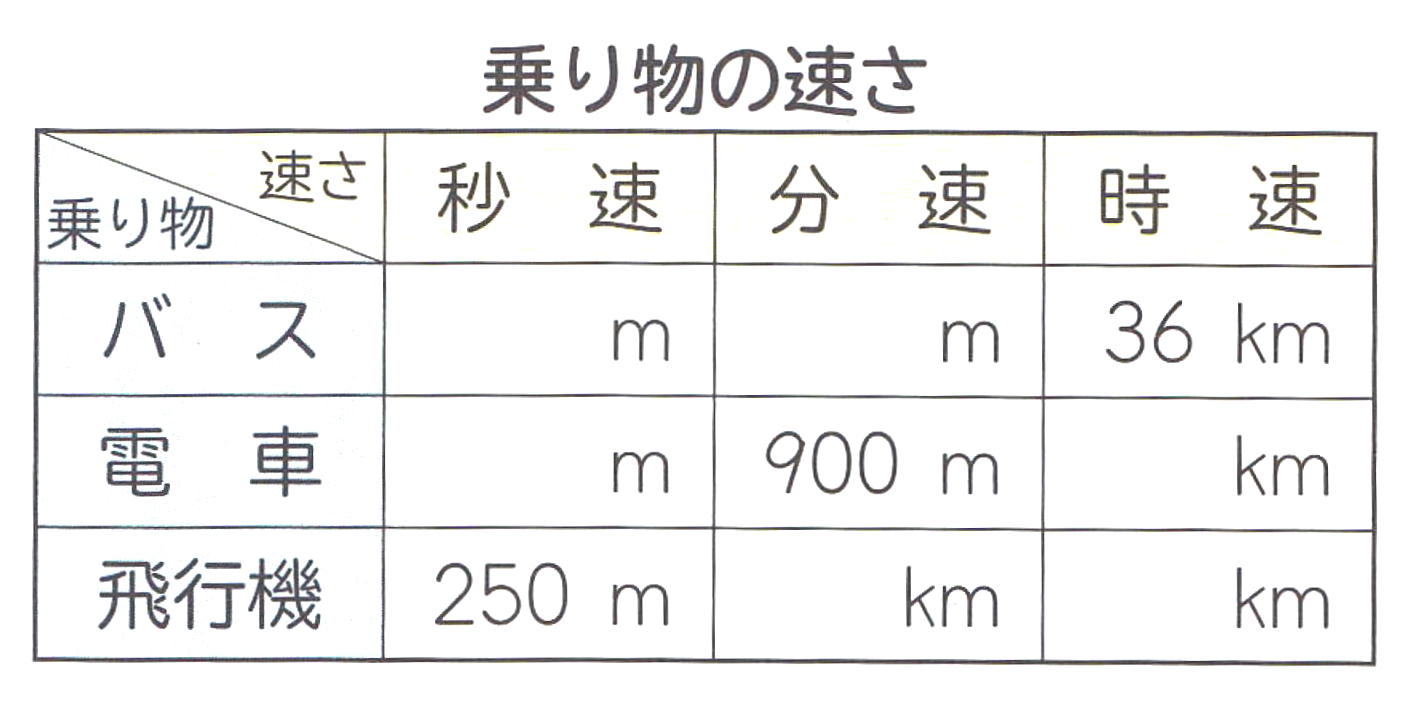 分速は
時速は
250×60＝15000
15×60＝900
15000m＝15km
×60
×60
900
15
0.5時間
30分
＝
＋30分
60分
1時間
＝
＋30分
90分
1時間30分
＝
1.5時間
＝
＋30分
120分
2時間
＝
＋30分
150分
2.5時間
2時間30分
＝
＝
＋30分
180分
3時間
＝
＋30分
3時間30分
210分
3.5時間
＝
＝
＋30分
4時間
＝
240分
速さ＝道のり÷時間
　①10㎞を150分で歩いたときの時速□㎞
　　  時速を出すので，150分を時間になおす。
　　  150分＝2時間30分＝2.5時間
　　　　　（30分は0.5時間）
10kmを2.5時間で歩いた
時間
道のり
速さ＝道のり÷時間
10kmを2.5時間で歩いた
？
10
(km)
0
(時間)
3
0.5
1
1.5
2.5
2
0
2.5倍
道のり÷時間＝速さ
4
10÷2.5＝
式
時速4km
①10㎞を150分で歩いたときの時速□㎞
または，
分速を出して
６０倍する
時速を出すので，
150分を時間になおす。
 150分＝2時間30分＝2.5時間
速さ＝道のり÷時間
？
(km)
10
0
1
(時間)
2.5
0
4
10÷2.5＝
式
時速4km
②秒速200ｍの飛行機が
                1分間に進むきょり□㎞
1分間=60秒
速さ×時間＝道のり
12000
200×60＝
式
12km
③　分速600ｍのバスが3km進むのに
　かかる時間
単位をそろえる
3km＝3000ｍ
道のり÷速さ＝時間
5
3000÷600＝
式
5分
3.　打ち上げ花火が見えてから，3秒後に音が聞こえました。
　音の速さを秒速340ｍとすると，花火から
何ｍはなれて見ていたと考えられますか。
速さ×時間＝道のり
1020
340×3＝
式
1020ｍ
4.　長さが60ｍの電車があります。
　この電車が秒速20ｍで走っているとき，
　長さ40ｍのトンネルにはいりはじめてから，
　完全に通過するまでに何秒かかりますか。
わかっていることは？
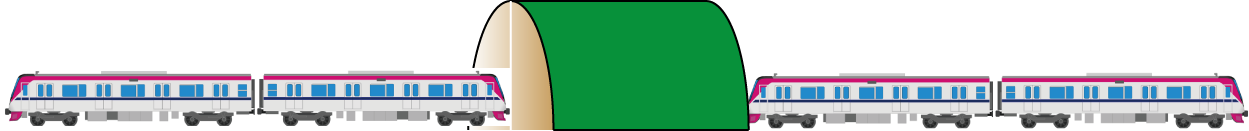 ㋐道のり
㋑速さ
㋒時間
完全に
通過
はいり
はじめ
のどれかな
4.　長さが60ｍの電車があります。
　この電車が秒速20ｍで走っているとき，
　長さ40ｍのトンネルにはいりはじめてから，
　完全に通過するまでに何秒かかりますか。
速さ
道のり÷速さ＝時間
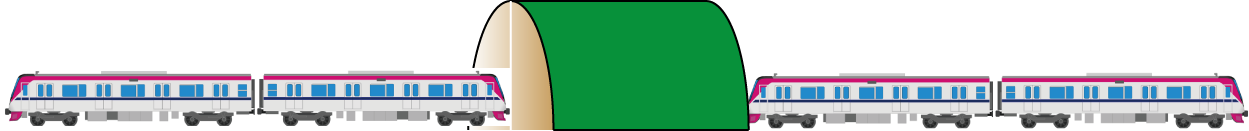 40＋60＝100
40m
60m
100÷20＝5
完全に
通過
はいり
はじめ
5秒
100ｍ
道のり